Chapter 4
Introduction to Valuation Theories
By
Cheng Few Lee
Joseph Finnerty
John Lee
Alice C Lee
Donald Wort
Chapter Outline
4.1 DISCOUNTED CASH-FLOW VALUATION THEORY
4.2 BOND VALUATION
4.2.1 Perpetuity
4.2.2 Term Bonds
4.3 COMMON-STOCK VALUATION
4.4 M&M VALUATION THEORY
4.4.1 Review and Extension of M&M Proposition I
4.4.2 Miller’s Proposition on Debt and Taxes
4.5 THE TAX REFORM ACT OF 1986 AND ITS IMPACT ON FIRM VALUE
4.6 CORPORATE RESPONSE TO THE TAX REFORM ACT OF 1986
4.7 CAPITAL ASSET PRICING MODEL
4.8 OPTION VALUATION
4.9 SUMMARY
2
Theories
Valuation theories are the basic tools for determining the intrinsic value of alternative financial instruments. 
There are four alternative but interrelated valuation models of financial theory that might be useful for the analysis of securities and the management of portfolios:
Discounted cash-flow valuation theory (classical financial theory)
M&M valuation theory (neoclassical financial theory)
Capital asset pricing model (CAPM)
Option pricing theory (OPT)
3
The relationship among these four different theories can be described by Figure 4-1
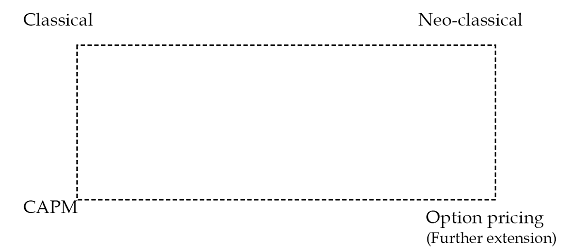 Figure 4-1 Relationship of the Four Different Theories
4
4.1 DISCOUNTED CASH-FLOW VALUATION THEORY
(4.1)
(4.2)
(4.3)
5
It can be seen, then, that an infinite time-horizon model can be expressed as the

(4.4)

Equation (4.4) may be re-expressed in terms of total market value MV :

(4.5)

in which D  = total dollars of dividends paid during year t.
6
Sample Problem 4.1
XYZ Company will pay dividends of $3 and $4 in years one and two, respectively. In addition, the market price per share is predicted to be $30 at the end of second year, and the discount rate is 12 percent. Substituting this information into Equation (4.3) the current theoretical price per share can be calculated.

    Solution
7
4.2 BOND VALUATION
(4.6)
8
4.2.1 Perpetuity
The first (and most extreme) case of bond valuation involves a perpetuity, a bond with no maturity date and perpetual interest payments.
Such bonds are called consols, and the owners are entitled to a fixed amount of interest income annually in perpetuity. 
In this case, Equation (4.6) collapses into:



For example, if the stated annual interest payment on the perpetuity bond is $50 and the required rate of return in the market is 10%, the price of the security is stated:
               PV ＝ $50/0.10 ＝ $500 

If its issuing price had been $1,000, it can be seen that the required rate of return would have been only 5% (  ＝ CF/PV ＝ $50/$1000 ＝ 0.05, or 5%).
(4.7)
9
4.2.2 Term Bonds
(4.8)
10
Sample Problem 4.2
If a corporate bond issued by XYZ Company has the following characteristics:
            Annual coupon payment                = $90
            Face value                                     = $1,000
    Number of years till bond matures         = 5
    Return required by bondholders             = 12 percent
   Then Equation (4.8) can be used to calculate the theoretical value of this Bond.
11
There are two types of risk premiums associated with interest-rate risk as it applies to corporate bonds. 
The bond maturity premium refers to the net return from investing in long-term government bonds rather than the short-term bills.
Since corporate bonds generally possess default risk, another of the components of corporate bond rates of return is default premium. 
The bond default premium is the net increase in return from investing in long-term corporate bonds rather than in long-term government bonds.
Convertible bonds, those with a provision for conversion into shares of common stock, are generally more valuable than firm’s straight bonds for several reasons.
A sinking-fund provision may also increase the value of a bond, at least at its time of issue. 
A sinking-fund agreement specifies a schedule by which the sinking fund will retire the bond issue gradually over its life.
A call provision stipulates that the bond may be retired by the issuer at a certain price, usually above par or face value.
12
4.3 COMMON-STOCK VALUATION
13
4.3 COMMON-STOCK VALUATION
(4.4)
14
(4.10)
(4.11)
15
Sample Problem 4.3
LBO, Inc., has just paid a dividend of ＄6 per share. 
In addition, dividends are expected to grow at a constant rate of 3% per year. 
If shareholders require a 7% annual rate of return, what should be the current theoretical price of LOB’s stock?
Equation (4.10) can be used to calculate the current theoretical price. 
However, Equation (4.10) uses the dividend expected to be received next year, while the current information relates to the dividend received this year. 
Because dividends are expected to grow at a constant rate, next year’s dividend should just be the future value of this year’s dividend compounded at the growth rate of dividends.
16
(4.12)

where:
      = supernormal growth rate;
   n = the number of periods before the growth drops from      supernormal to normal;
   k = the required rate of return of the stockholders; and
      = the normal growth rate of dividends (assumed to be      constant there-after).
17
4.4 M&M VALUATION THEORY
Modigliani and Miller (M&M, 1961) have proposed four alternative valuation methods to determine the theoretical value of common stocks. 
Working from a valuation expression referred to by M&M as the “fundamental principle of valuation”:
(4.13)
18
(4.14)
(4.15)
19
(4.16)
20
An important variable for security analysis is a firm’s price/earning (P/E) ratio (or earnings multiple), defined as


Conceptually the P/E ratio is determined by three factors: 
	(1) the investor’s required rate of return (K), 
	(2) the retention ratio of the firm’s earning, b, where b is equal to 1 minus 	      the dividend payout ratio
	(3) the firm’s expected return on investment (r). 
Using the constant-growth model (Equation 4.10):





In the above relationship a direct relationship has been identified between P/E ratio and discount cash-flow valuation model.
(4.17)
21
(4.18)
(4.19)
(4.20)
22
23
4.4.1 Review and Extension of M and M Proposition I
(4.21)
(4.22)
24
(4.23)
(4.24)
25
4.4.2  Miller’s Proposition on Debt and Taxes
26
(4.25)
27
In general, by using the 1963 M&M relationship and the 1977 Miller relationship for tax shields, we can identify an upper and lower bound for the change in value associated with interest tax shields.
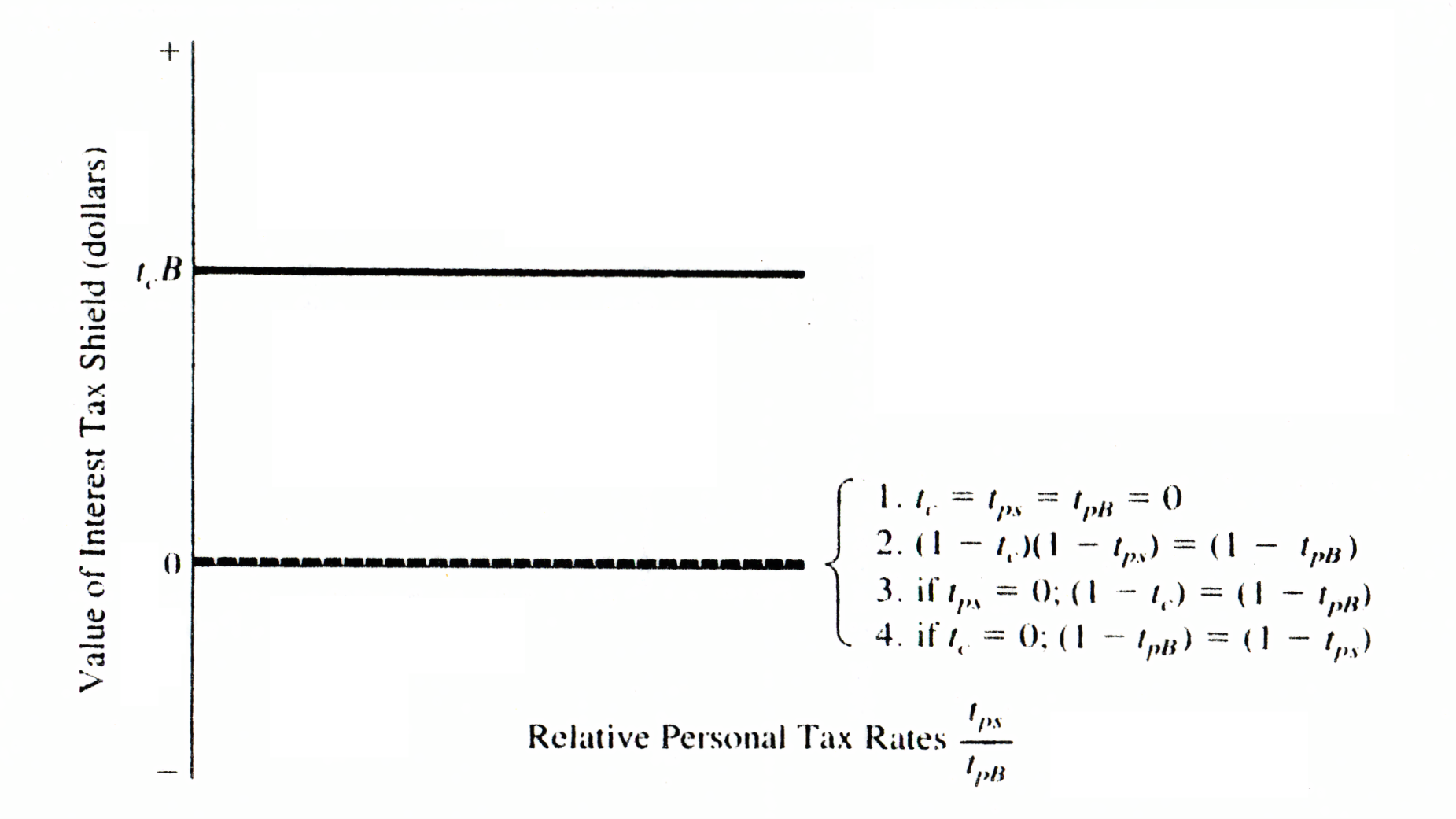 Figure 4.2 Upper and Lower Bounds on the Value of Interest Tax Shelter
28
29
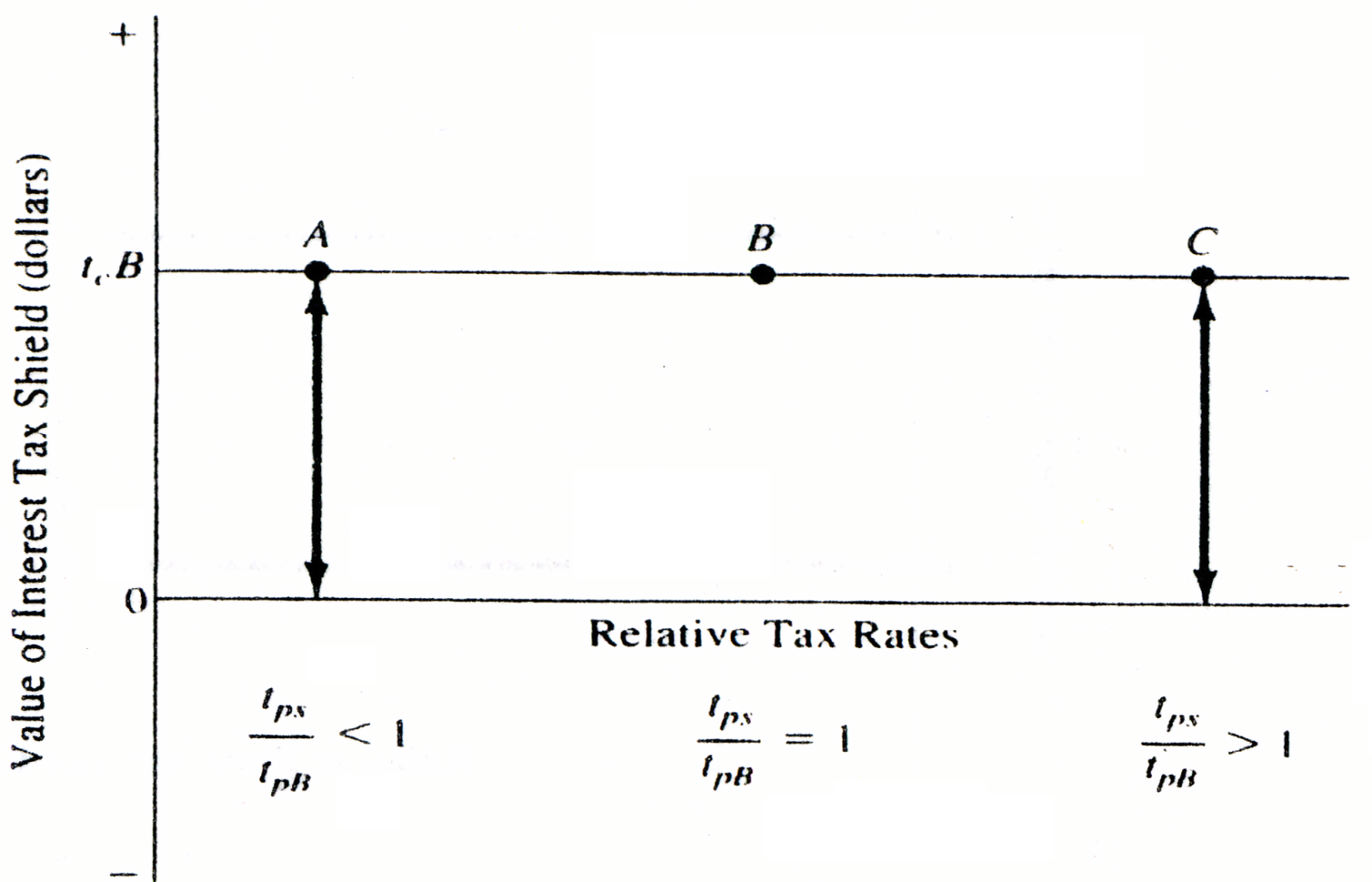 30
4.5 THE TAX REFORM ACT OF 1986 AND ITS IMPACT ON FIRM VALUE
Considering these changes in the tax code — reduction of personal rates, equaling of personal tax rate on bond and equity income, and the reduction in the corporate tax rate — we envision the following scenario.
Figure 4.4 illustrates the general position of the value of the interest tax shield up to the end of 1986.
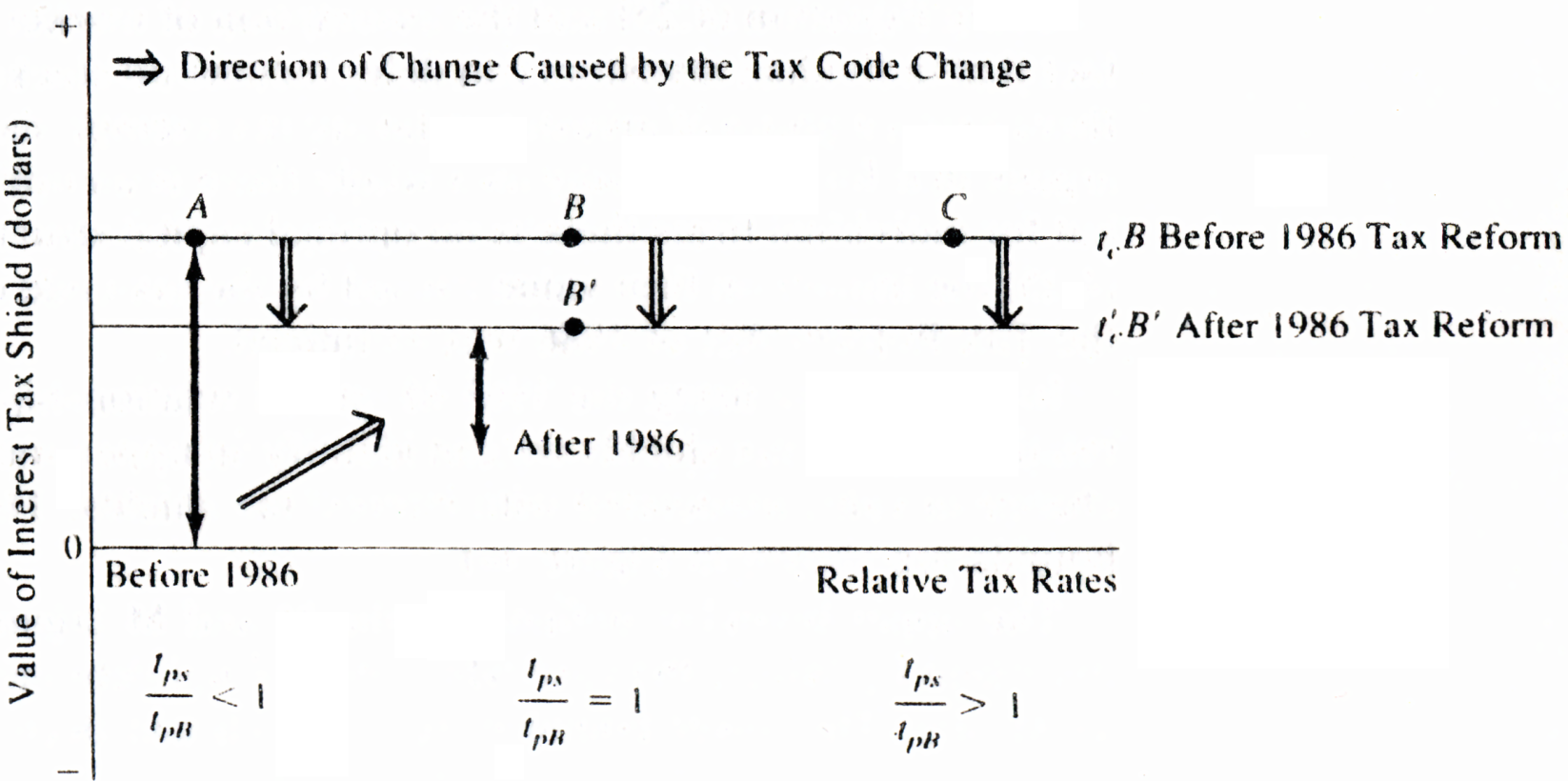 Figure 4.4 The Impact of the Tax Reform Act of 1986 on the Value of the Interest Tax Shield
31
4.6 Corporate Response to the Tax Reform Act of 1986
The important implications of this section for security analysts are that dividend policy and leverage policy may not be as significant in the determination of the market value of the firm as originally assumed, and that primary emphasis should be put on the investment policy of the firm. 

The impact of dividend policy seems to be closely involved with the information content included in the dividend decisions of management, as the same valuation can be determined using approaches that do not specifically include dividends.

The impact of debt leverage is heavily dependent upon the tax laws concerning the deductibility of interest payments.
32
4.7 CAPITAL ASSET PRICING MODEL (CAPM)
(4.26)
33
(4.27)
(4.28)
34
Diversification is achieved only when securities that are not perfectly correlated with one other are combined. 
In the process; the portfolio risk measure declines without any corresponding lowering of portfolio return (see Figure 4.5). 
It is assumed in this illustration that the selection of additional securities as the portfolio size is increased is performed in some random manner, although any selection process other than intentionally choosing perfectly correlated securities will suffice.
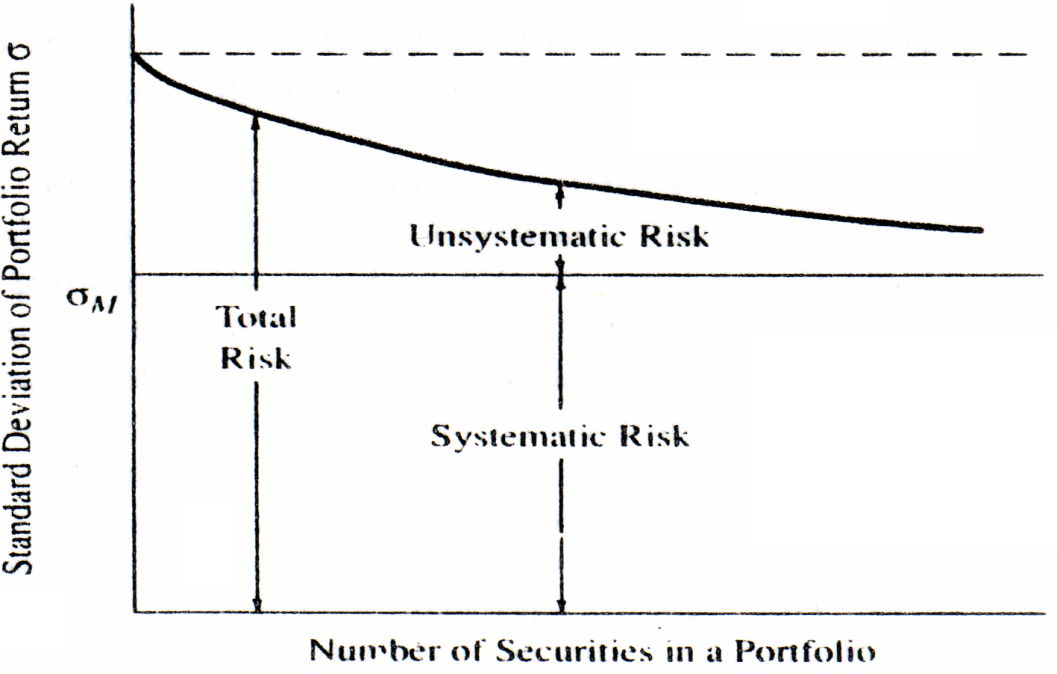 Figure 4.5 Diversification Process
35
CAPITAL ASSET PRICING MODEL (CAPM)
(4.29)
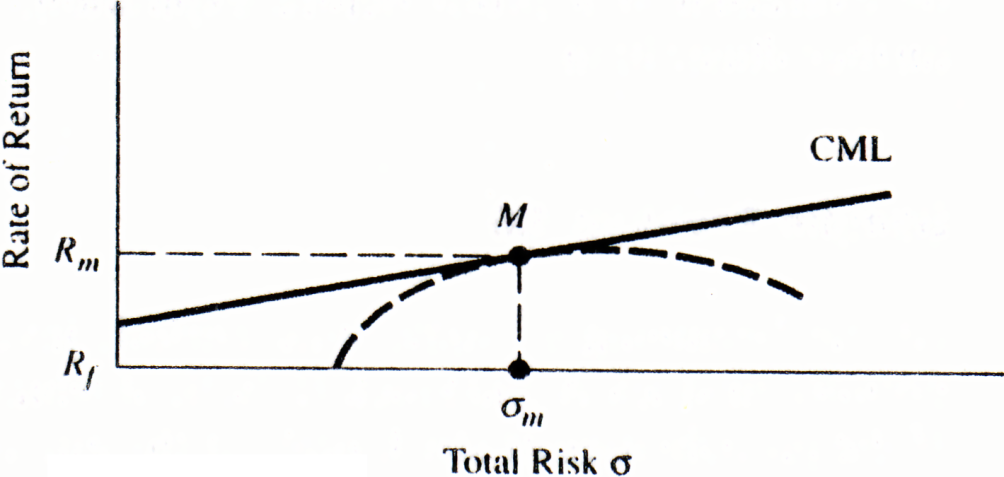 Figure 4.6 
Capital-Market Line
36
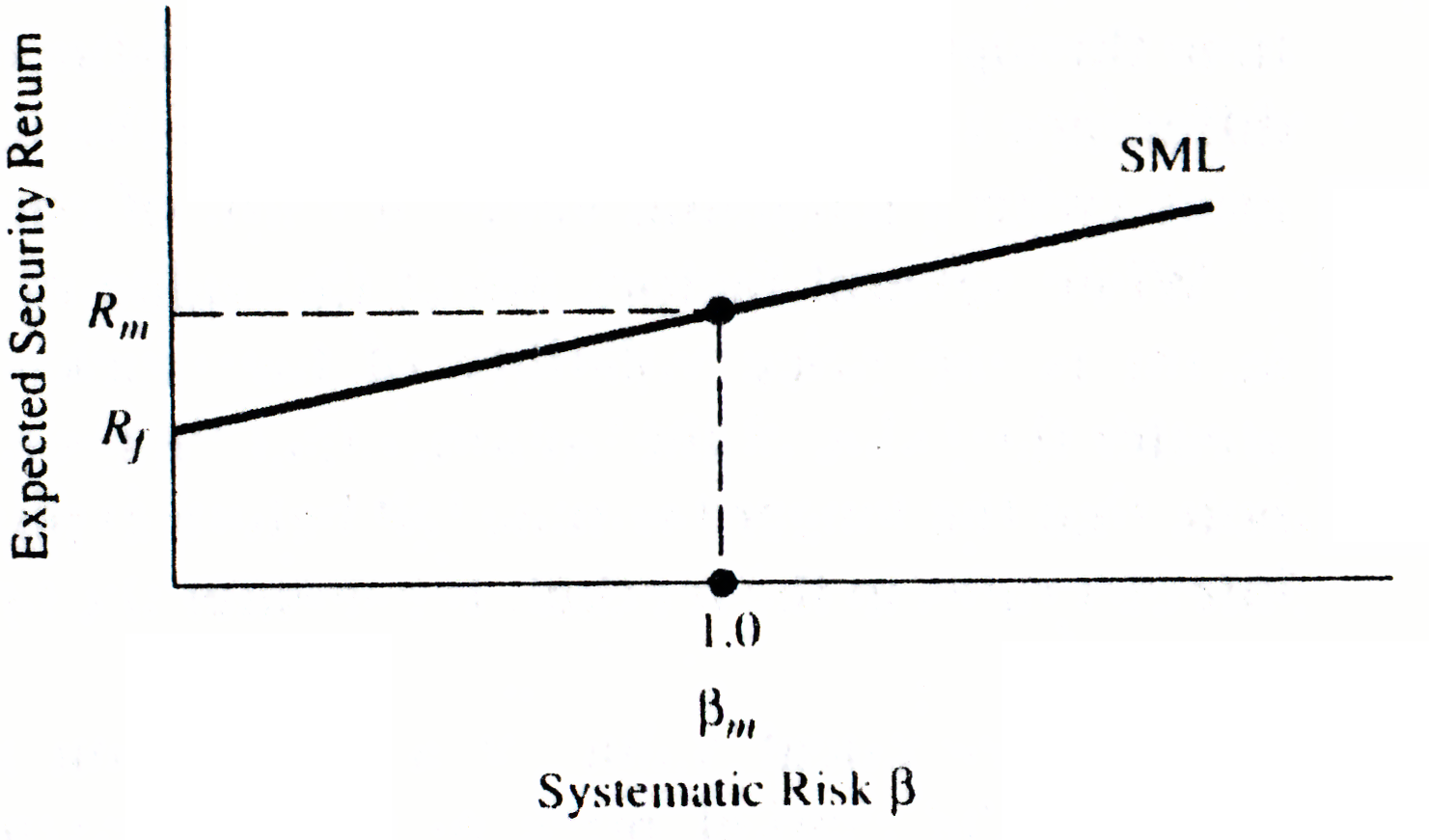 Figure 4.7  Security-Market Line
37
Sample Problem 4.4
The following is known about the market and LBO, Inc.:
            Three-month T-bill rate                 = 8 percent
            Expected return on the S&P 500  =11 percent
            Estimated beat for LOB’s stock     = 1.5

Substituting into Equation (4.26) solves for the expected return on LOB’s stock.

Solution
38
4.8 Option Valuation
(4.30)
39
When the market price of the stock is equal to or less than the exercise price, the option has a theoretical value of zero, as shown in Figure 4.8. 
The increment above the theoretical value is called the time value or speculative value of the option, and its size will depend primarily on the perceived likelihood of a profitable move on the price of the stock before expiration of the option.
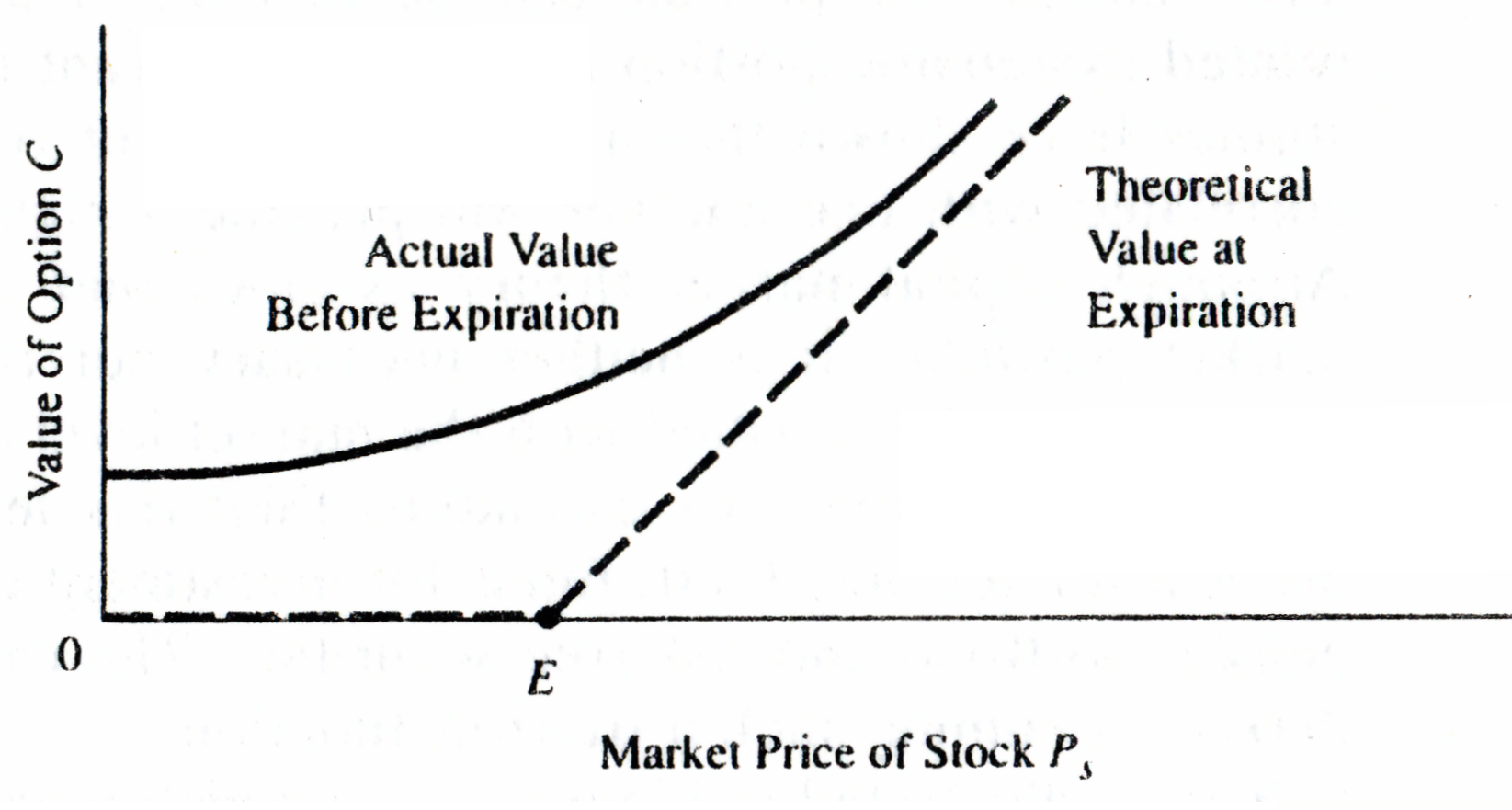 Figure 4.8  Theoretical and Actual Values of a Call Option
40
Sample Problem 4.5
 A call option written on LOB, Inc.’s stock has an exercise price of $95. 
Calculate the value of the call option when the option expires if the price of the stock at expiration is (a) $106, (b) $92.


Solution 
         According to Equation (4.30), the call option can take on only two values, If the call option expires “in the money,” its value will be the difference between the stock price and the exercise price. If the call option expires “out of the money,” its value will be equal to zero because the option holder does not have to exercise this option.
         Call expires “in the money” :
                    C = $106 － ＄95 
                      = $11
         Call expires “out of the money,” so option will not be exercised:
                           C = $0
41
There is still another factor that is probably the single most important variable affecting the speculative value of the option not talked about. 
That is the price volatility of the underlying stock. 
The greater the probability of significant change in the price of the stock, the more likely it is that the option can be exercised at a profit before expiration.
Sample Problem 4.6
Table 4.1 Stock Price and Option Price
Option A = (0) (0.1) + (0) (0.2) + (2) (0.4) + (7) (0.2) + (12) (0.1)     = $3.40
Option B = (0) (0.1) + (0) (0.2) + (2) (0.4) + (12) (0.2) + (22) (0.1)   = $7.40
42
(4.31)
43
SUMMARY
This chapter has reviewed and summarized four alternative valuation theories－discounted cash flow, M and M, CAPM, and OPT－which are basic to introductory coursed in financial management or investments. 
These theories can directly and indirectly become guidelines for further study of security analysis and portfolio management. 
Derivations and applications of CAPM and OPT to security analysis and portfolio management are studied in detail in later chapters.
44